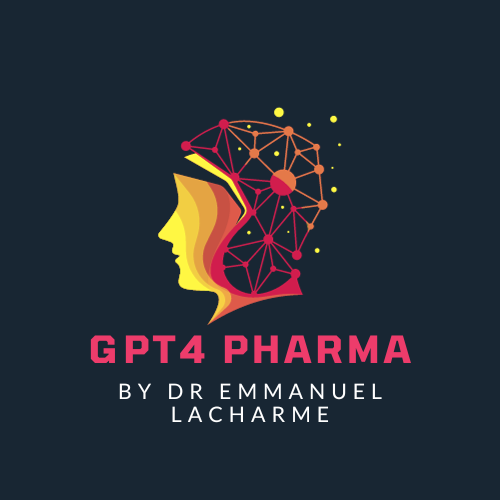 The use of surrogate endpoints in HTA and Market access
Powered by GPT4 Technology
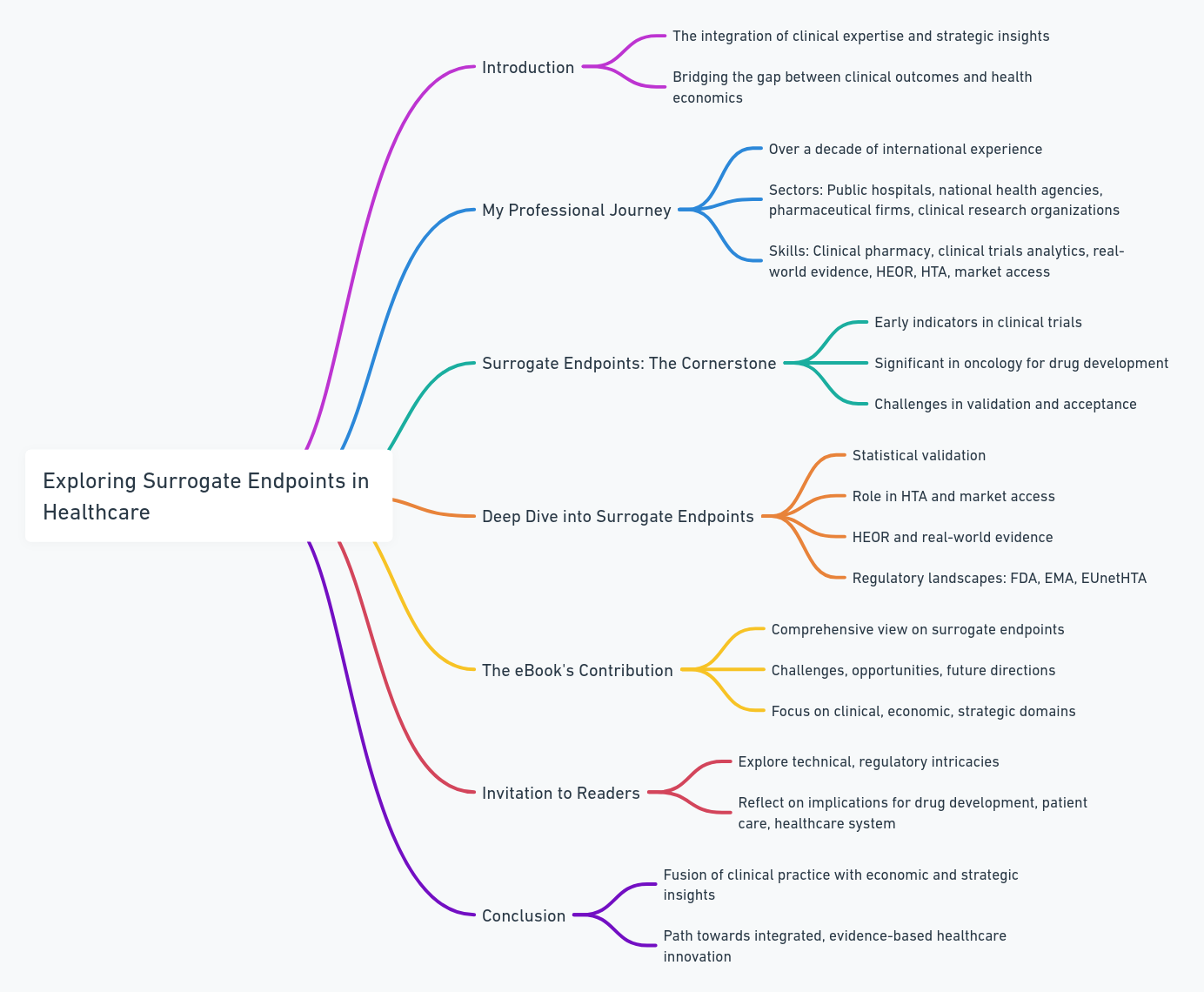 Introduction
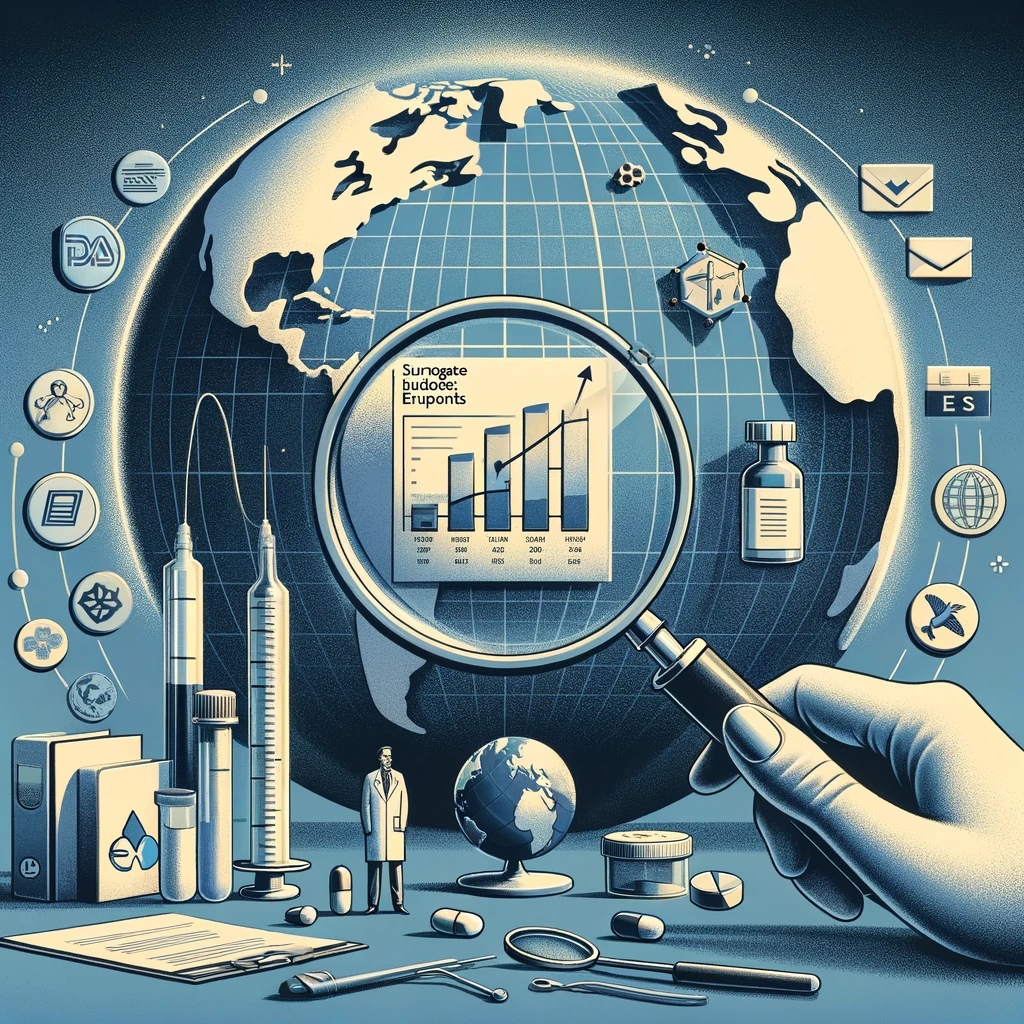 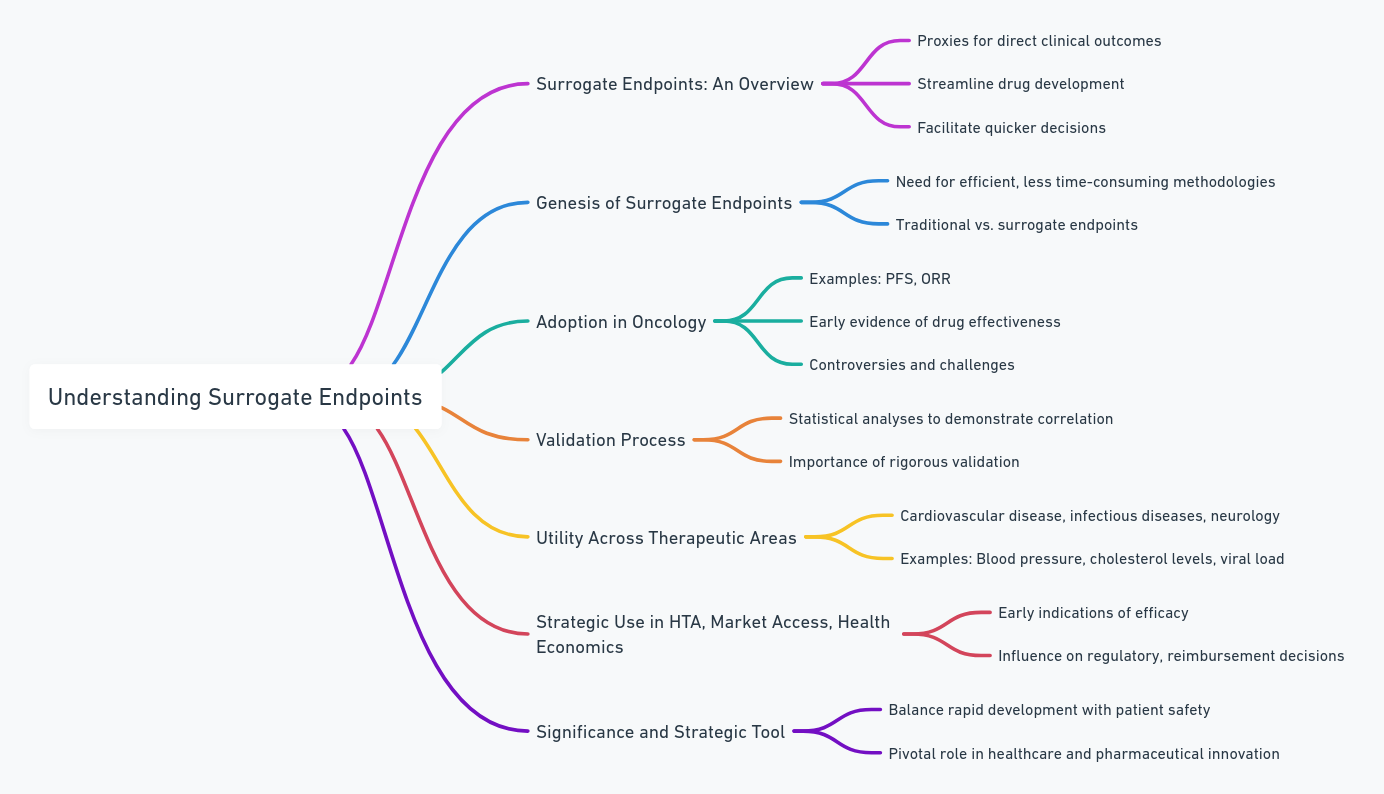 Understanding Surrogate Endpoints
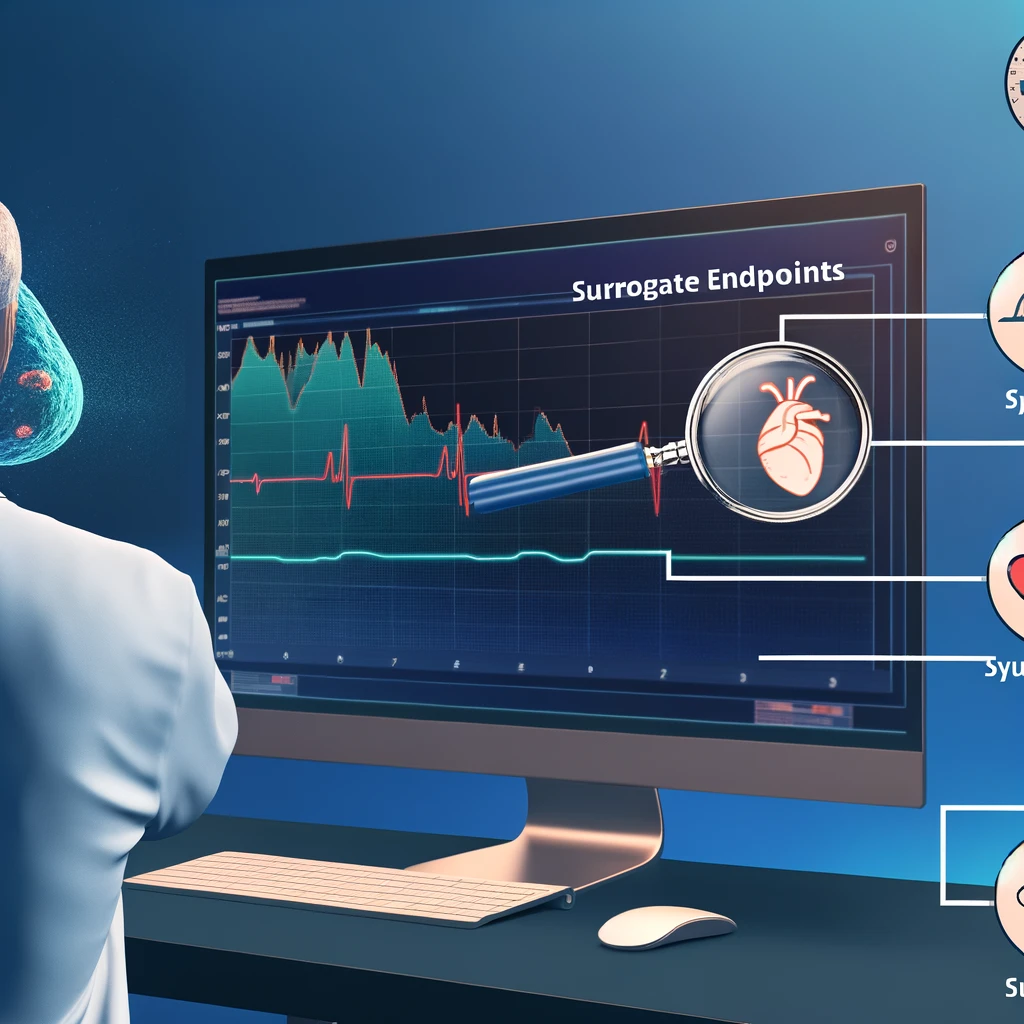 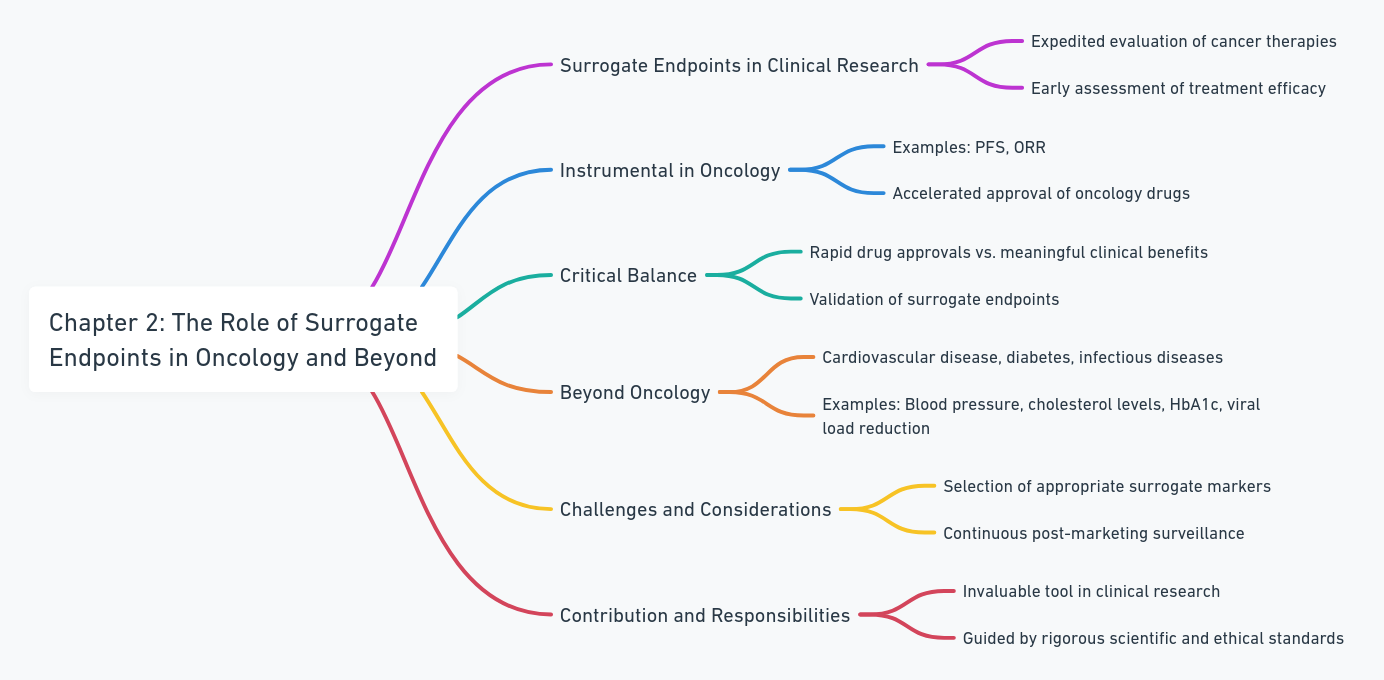 The Role of Surrogate Endpoints in Oncology and Beyond
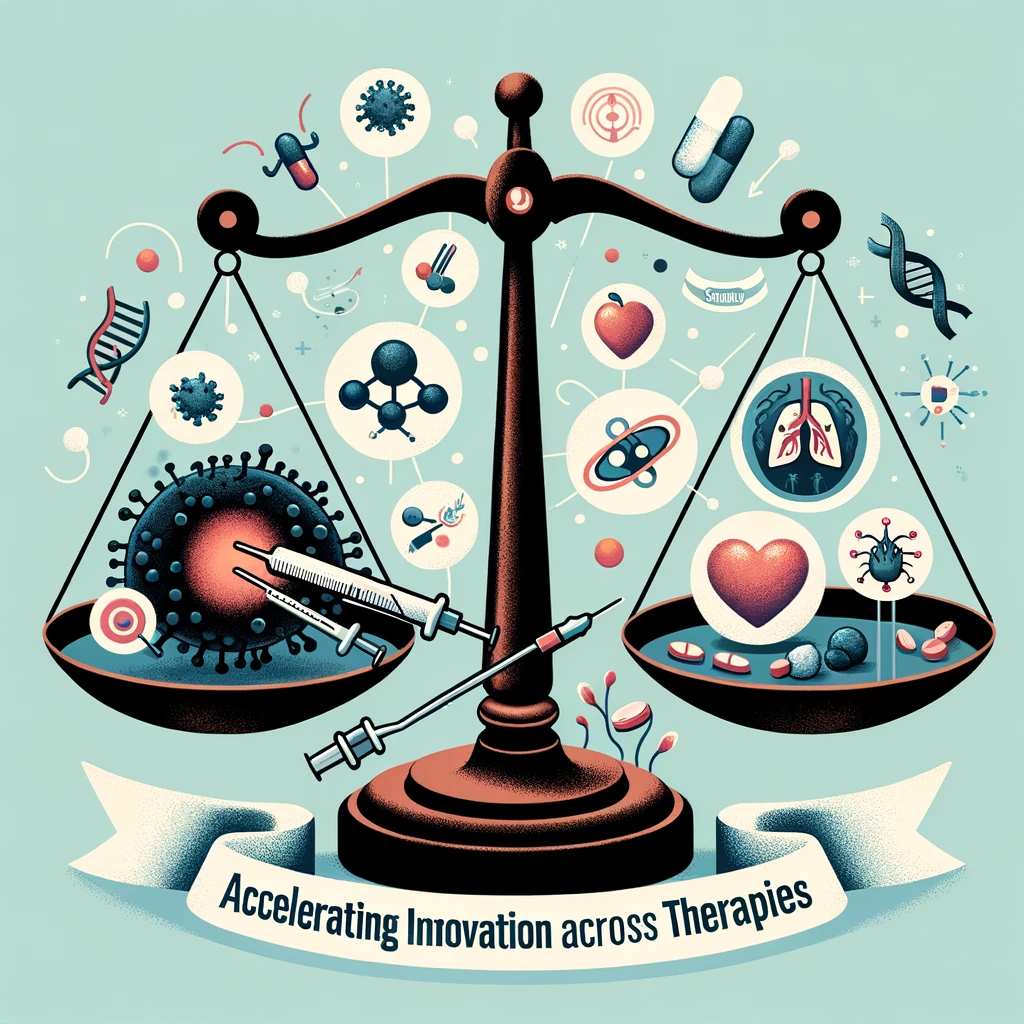 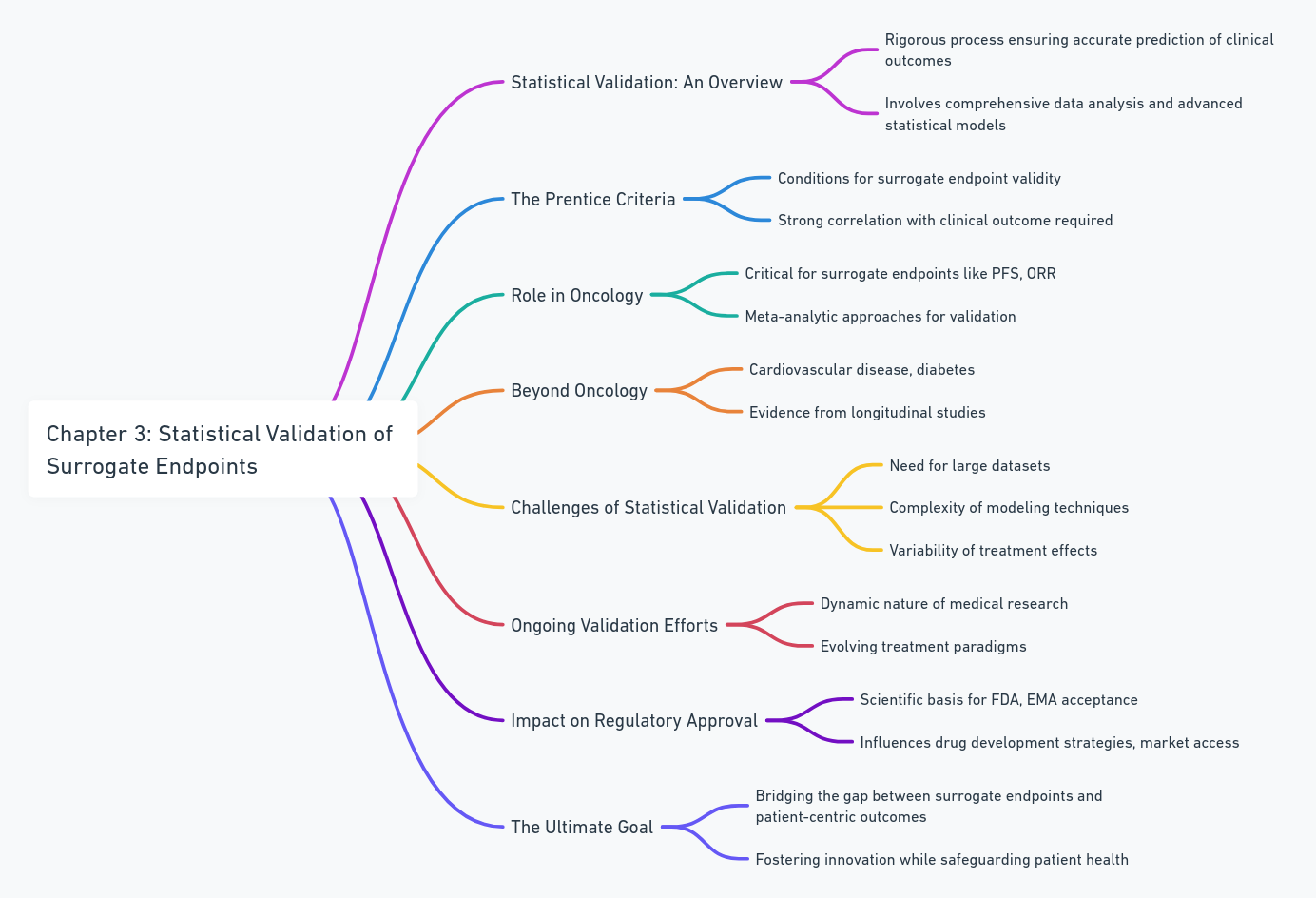 Statistical Validation of Surrogate Endpoints
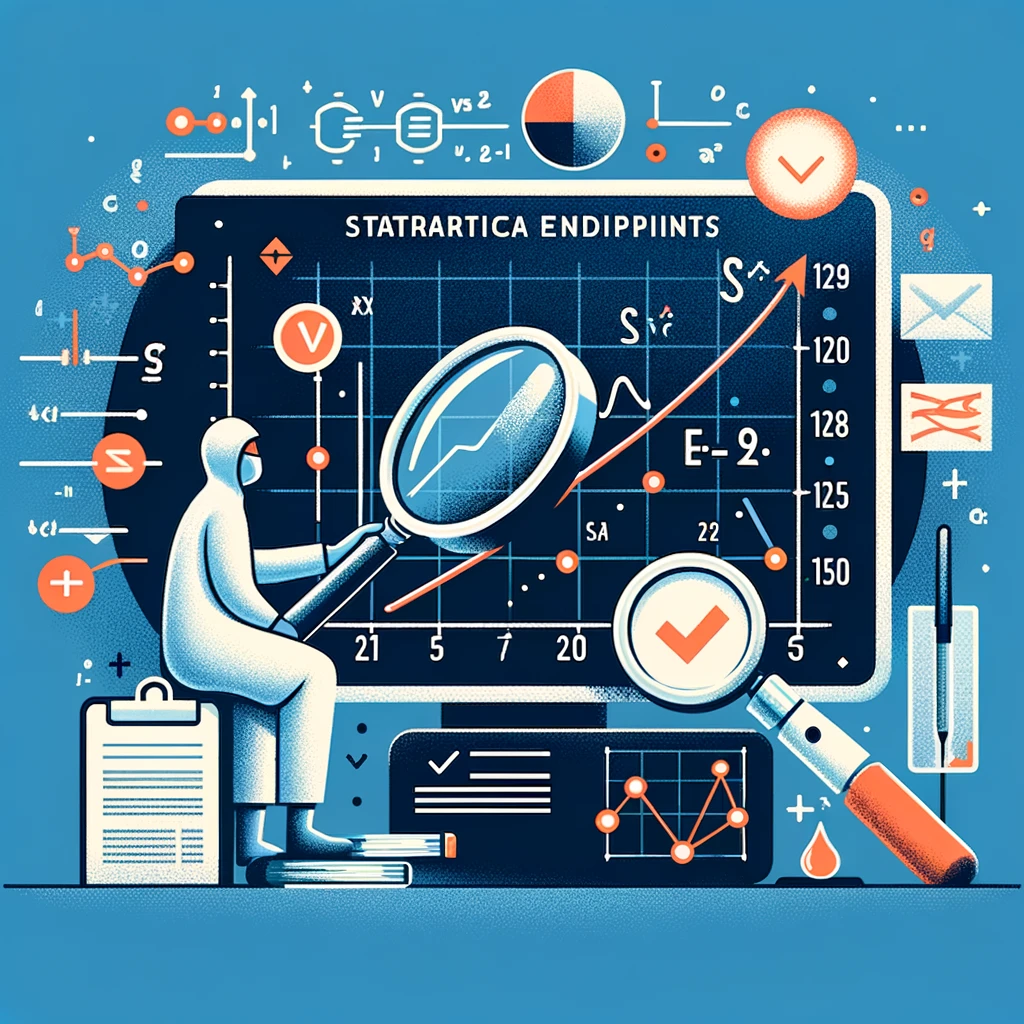 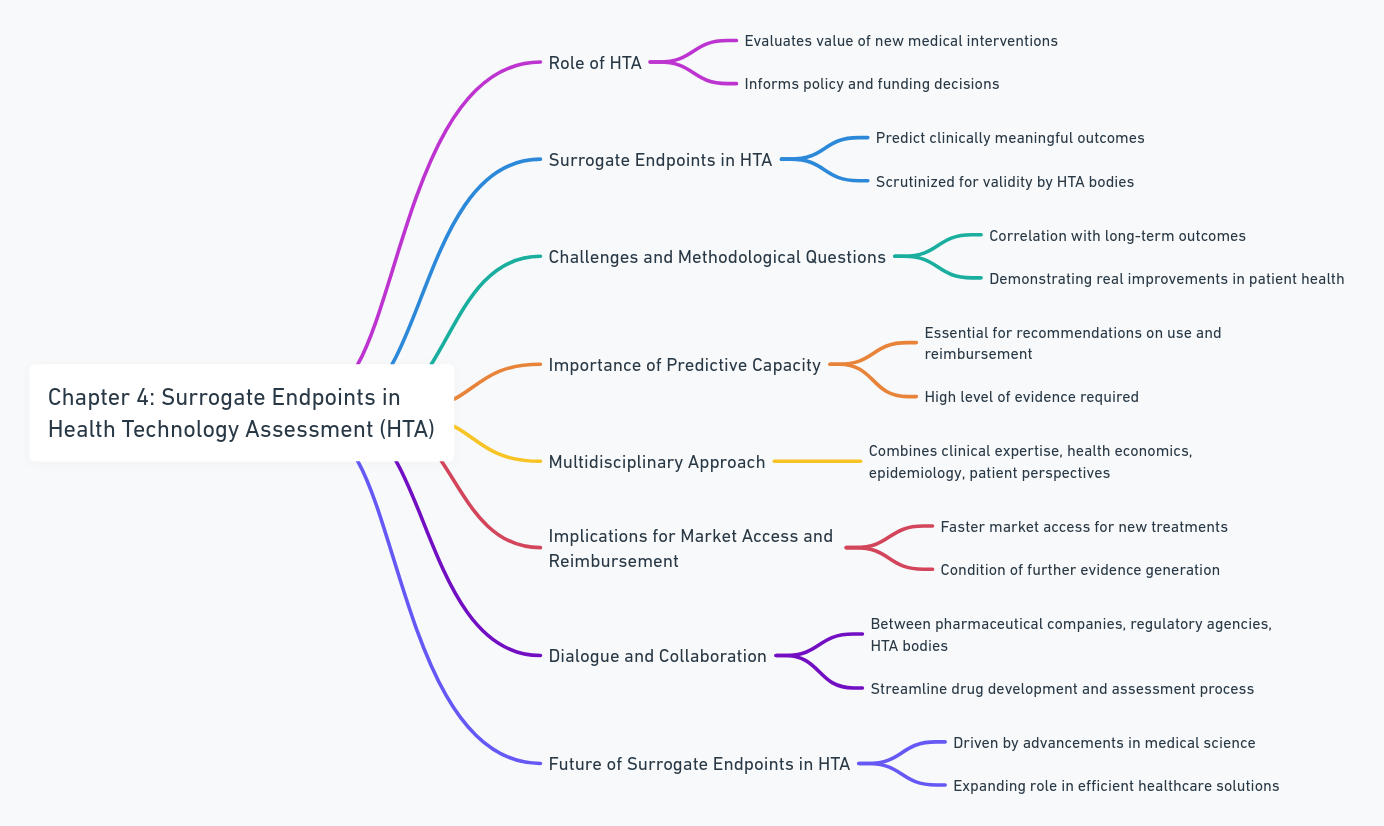 Surrogate Endpoints in Health Technology Assessment (HTA)
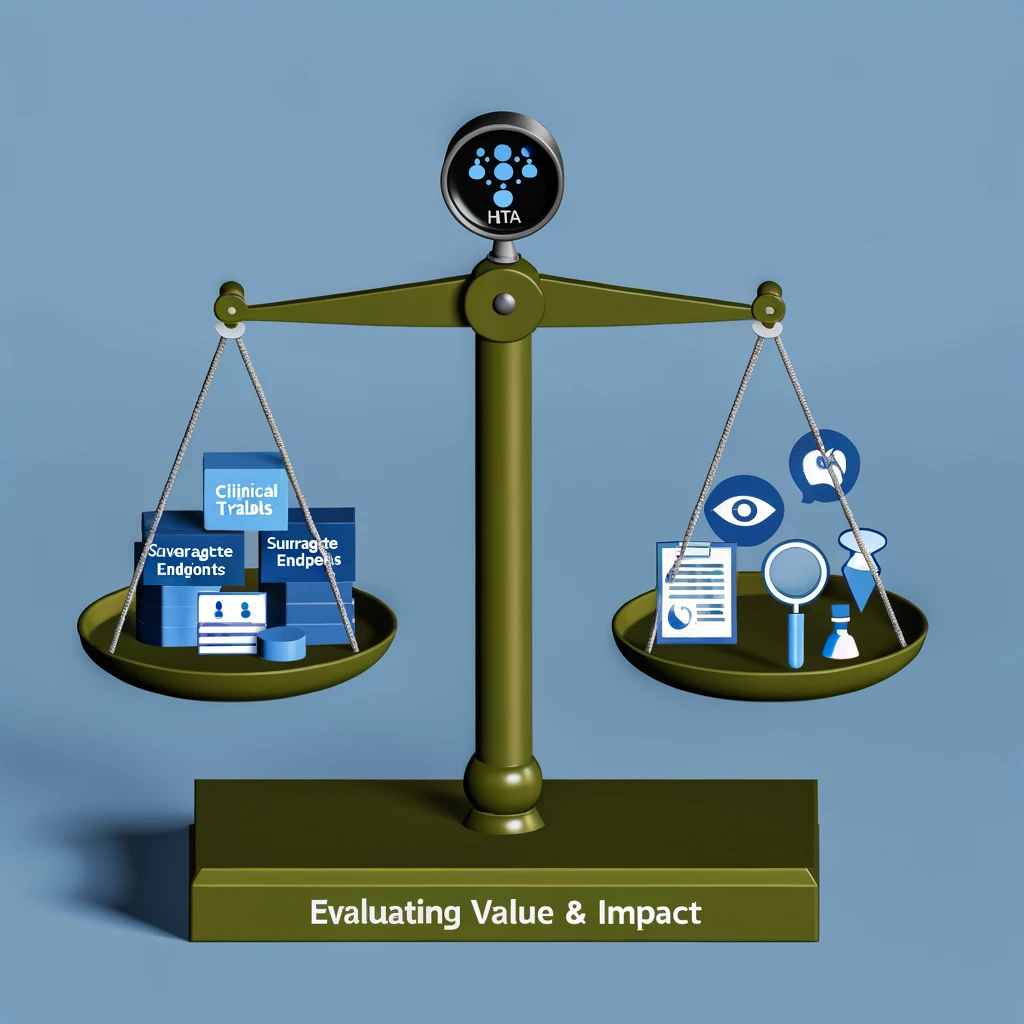 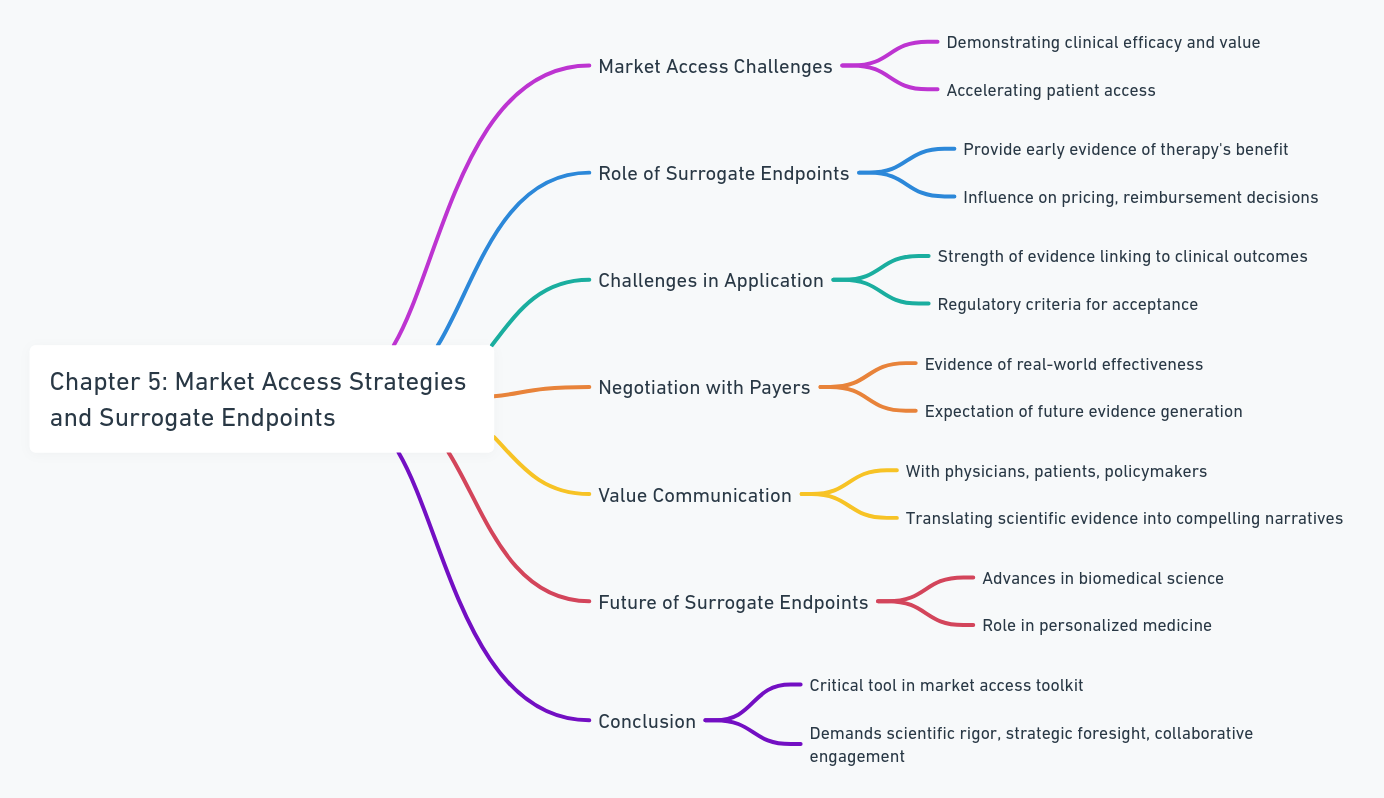 Market Access Strategies and Surrogate Endpoints
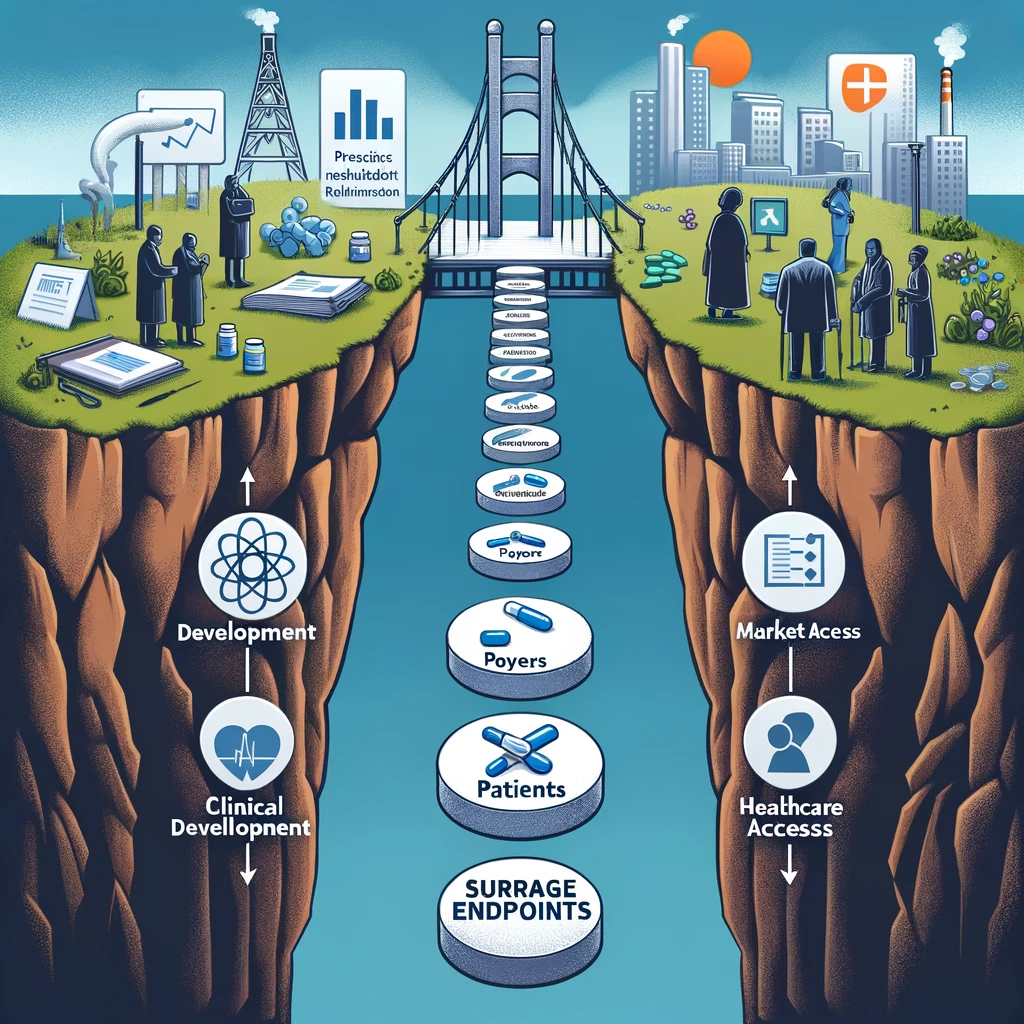 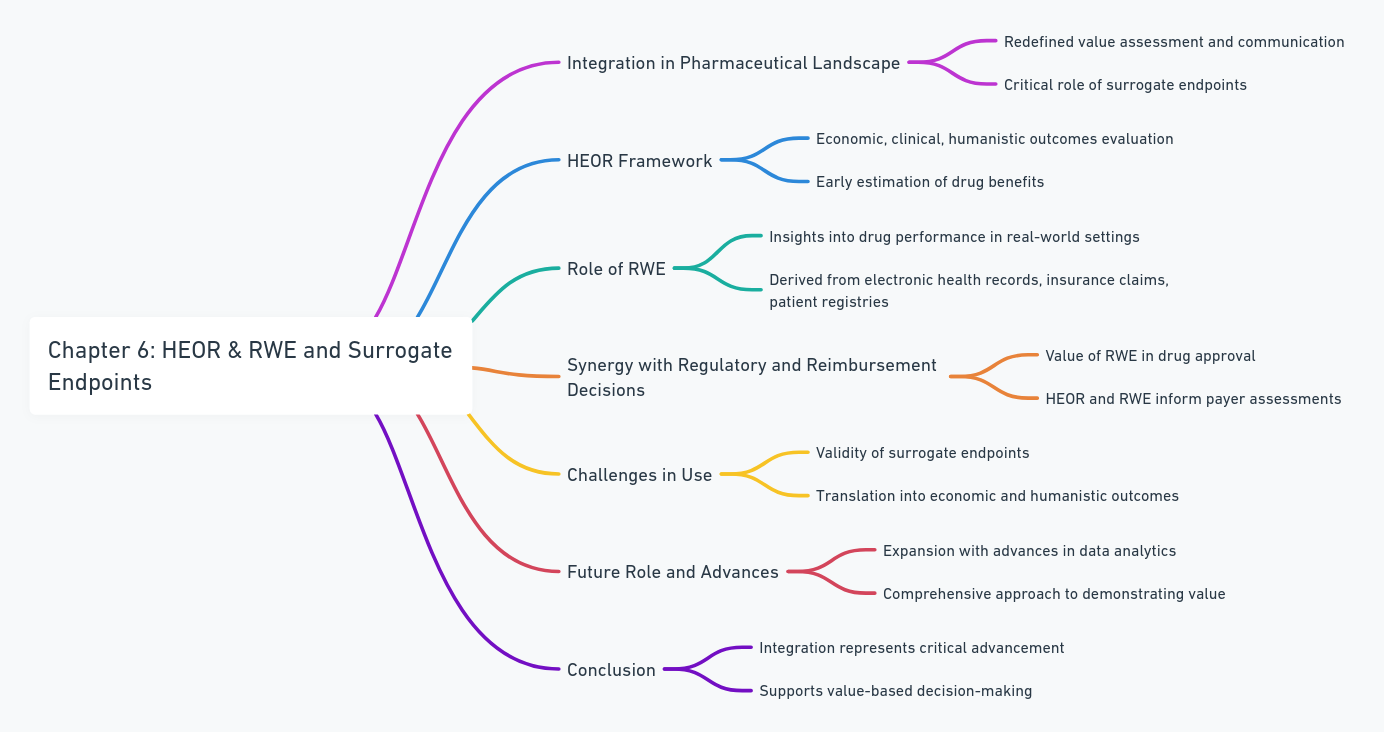 Health Economics and Outcomes Research (HEOR) & Real World Evidence (RWE)
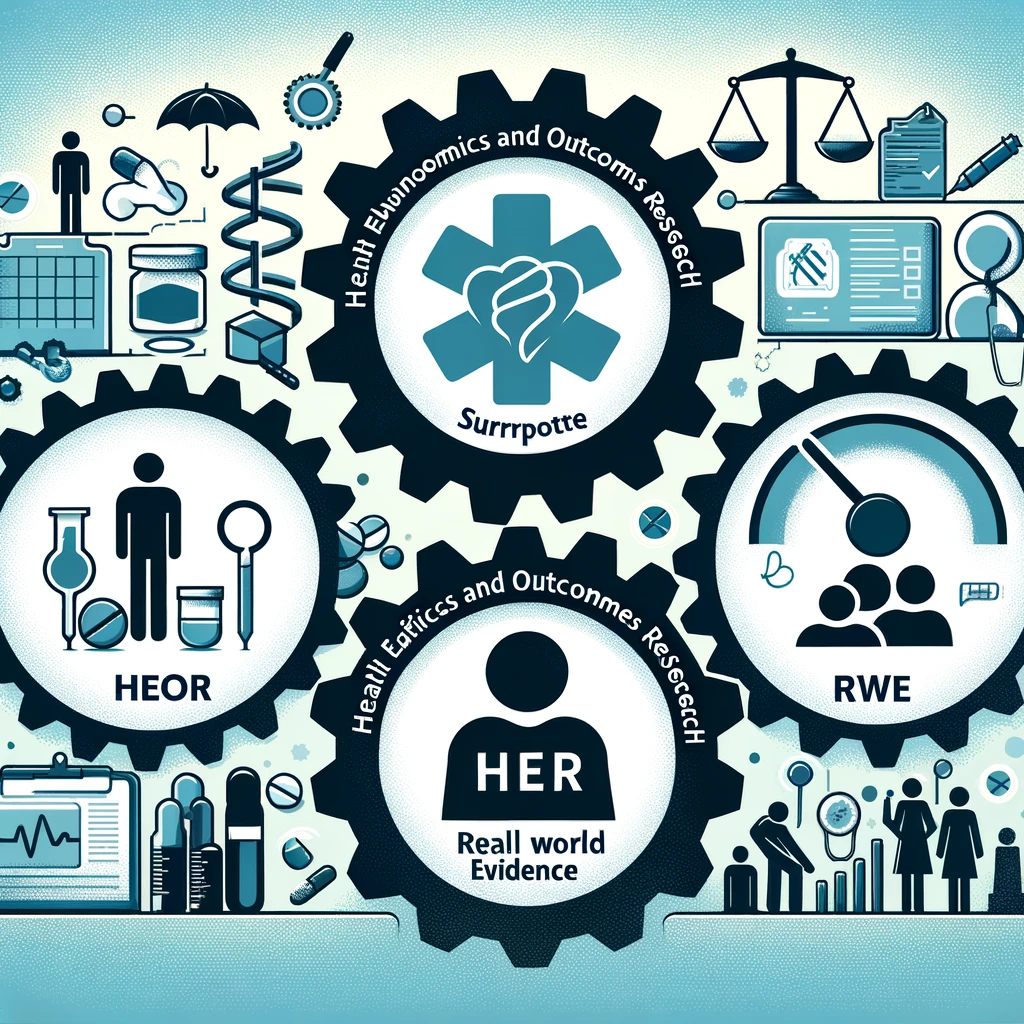 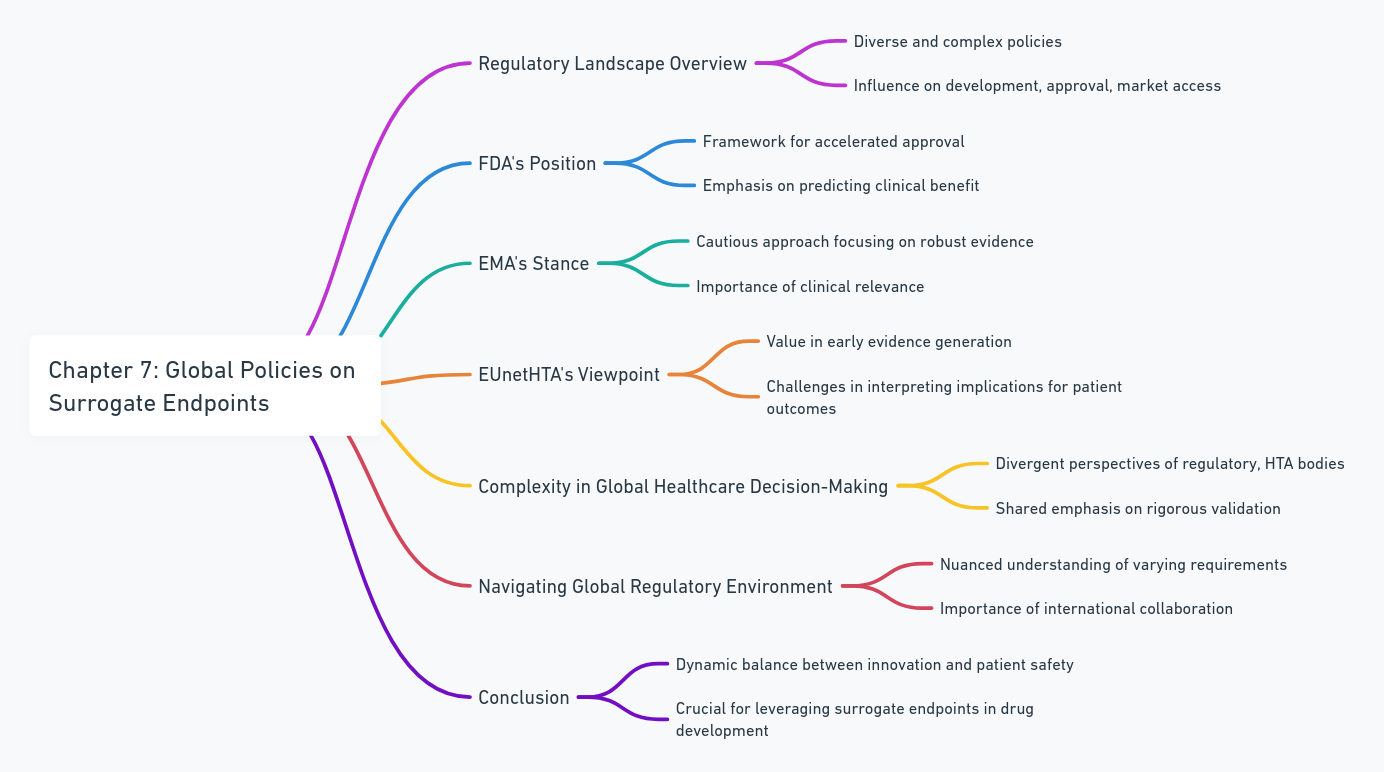 Global Policies on Surrogate Endpoints
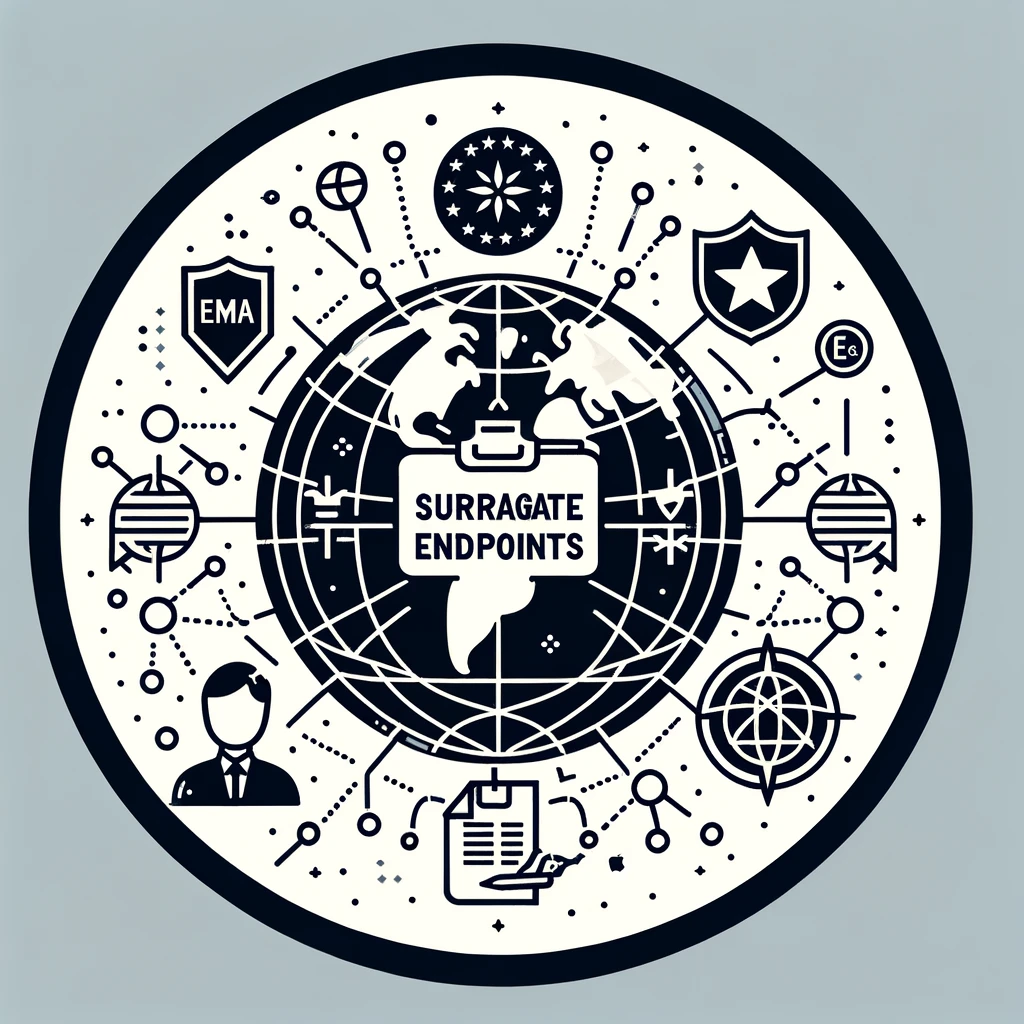 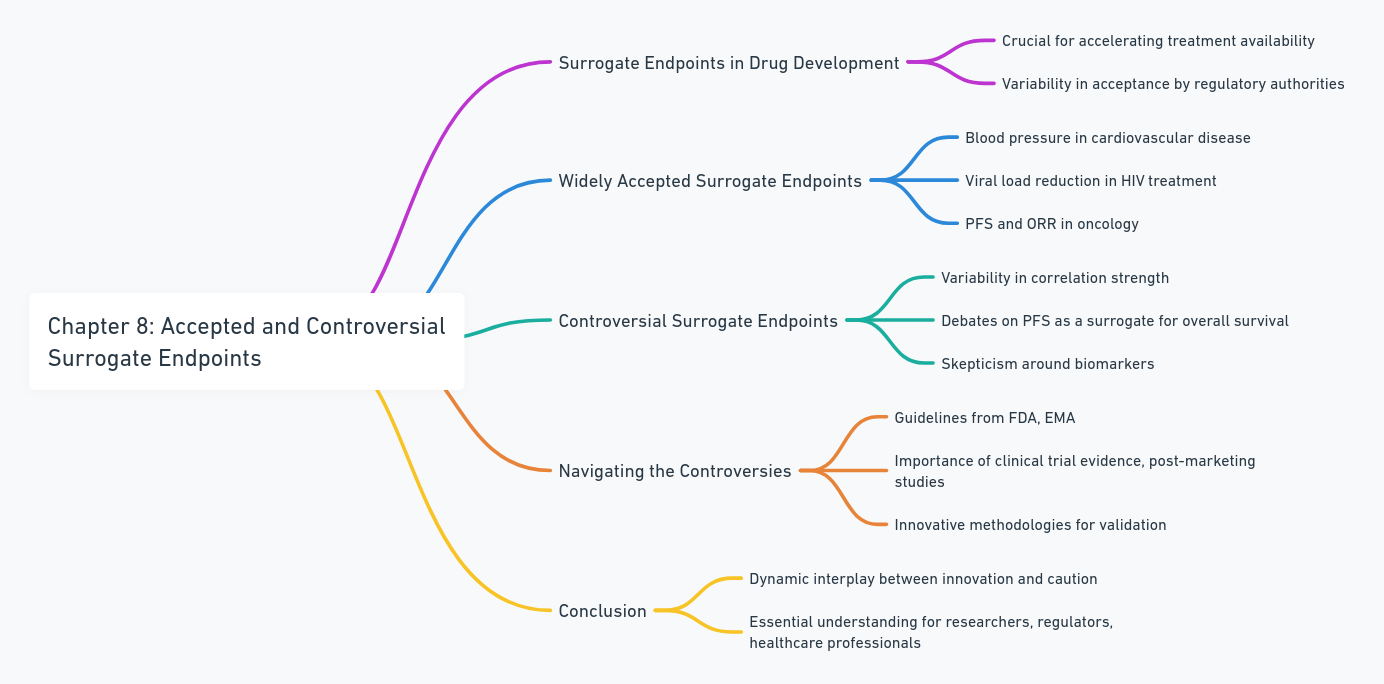 Accepted and Controversial Surrogate Endpoints
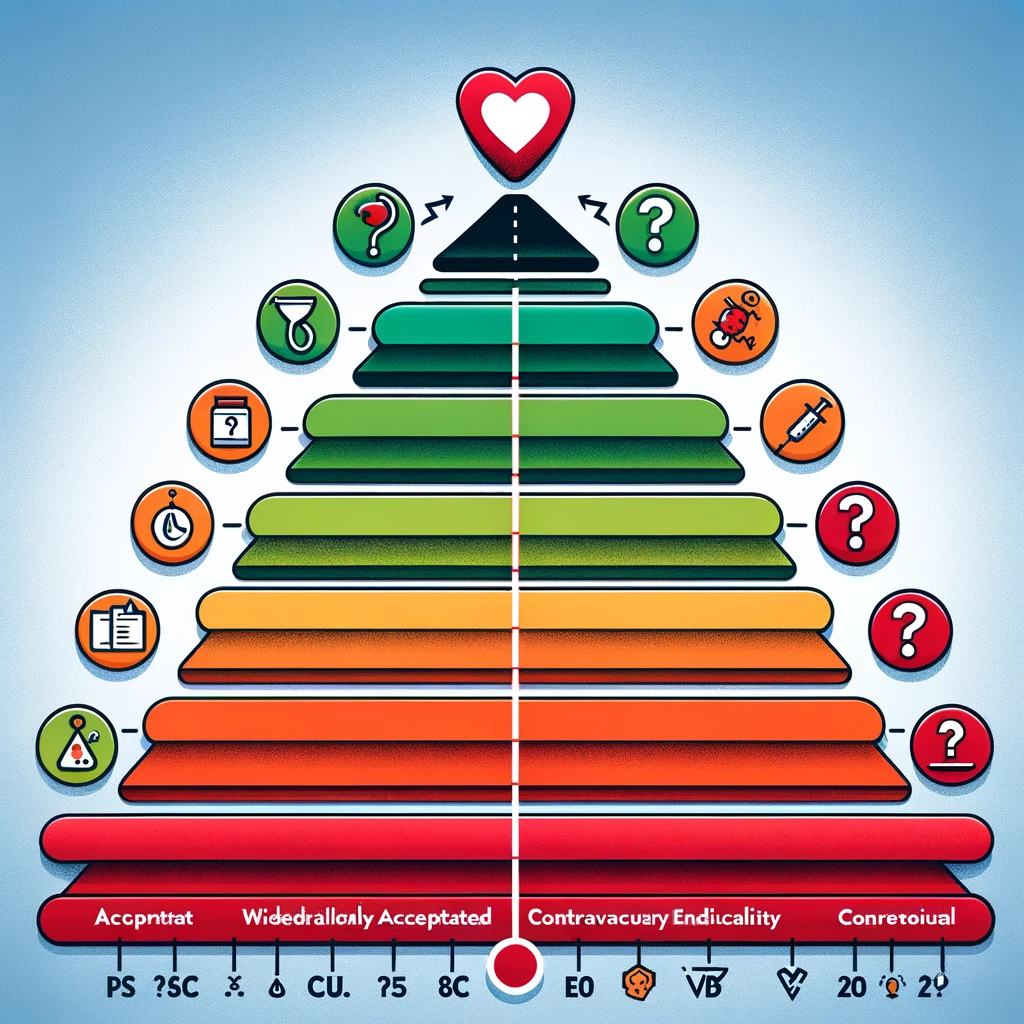 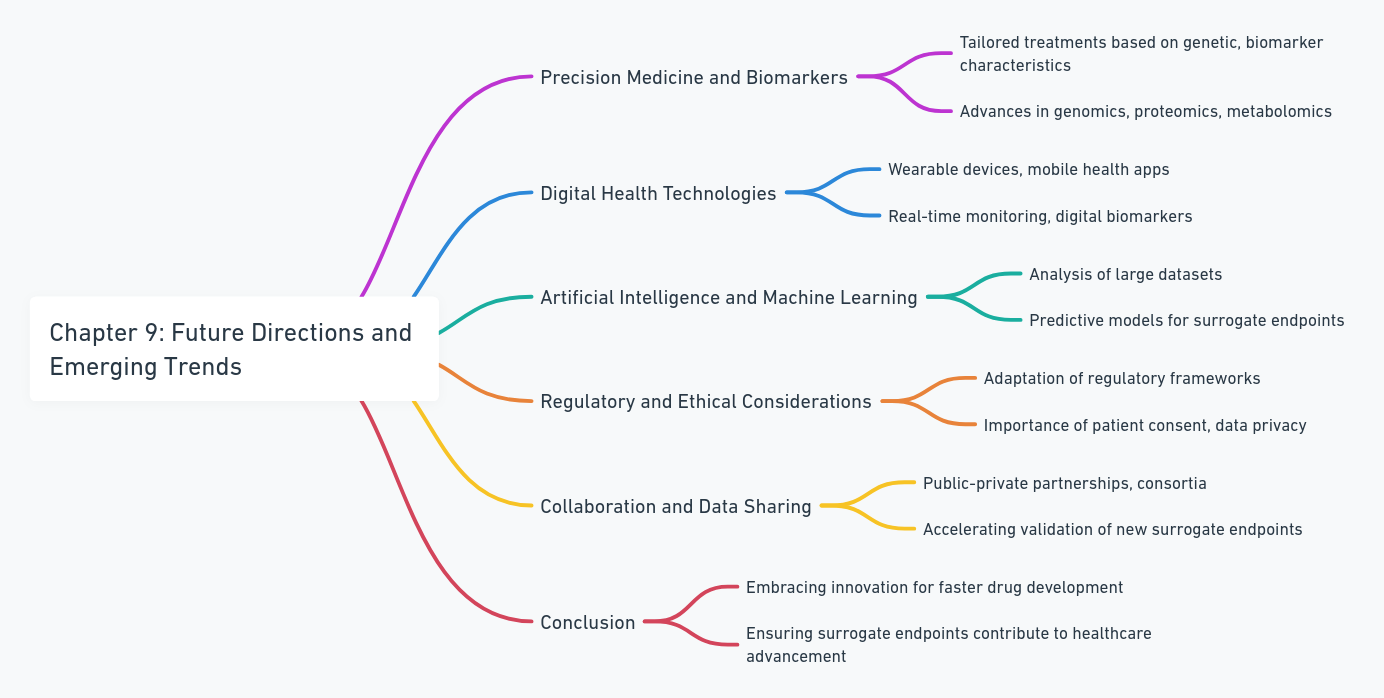 Future Directions and Emerging Trends
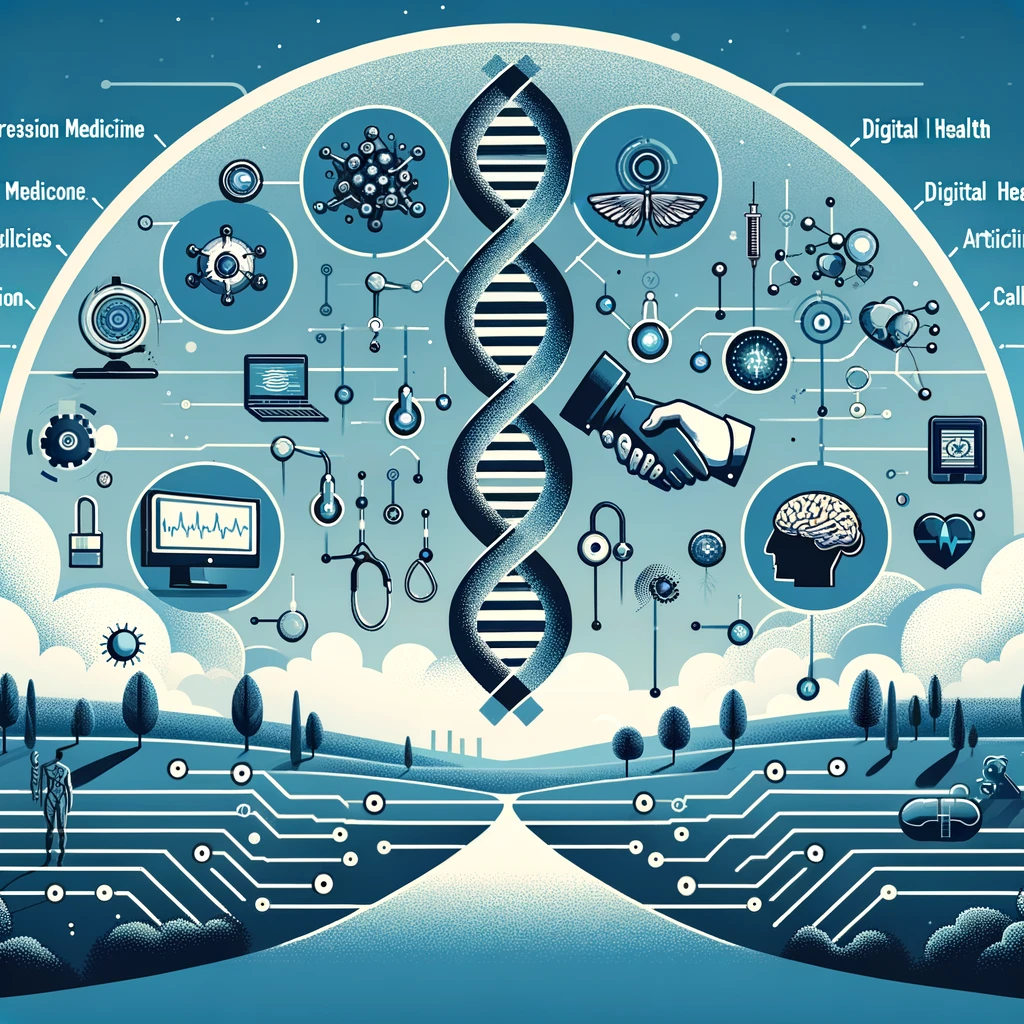 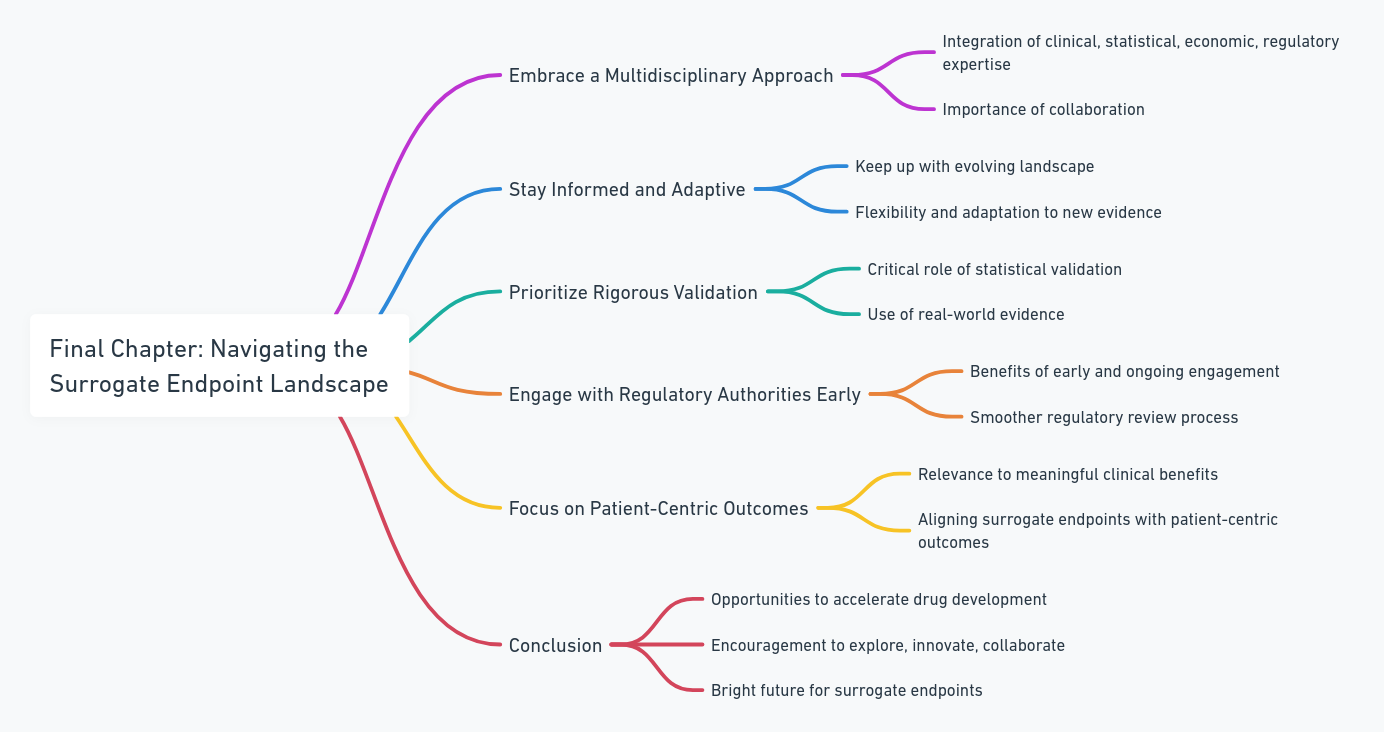 Personal Insights and Expert Advice
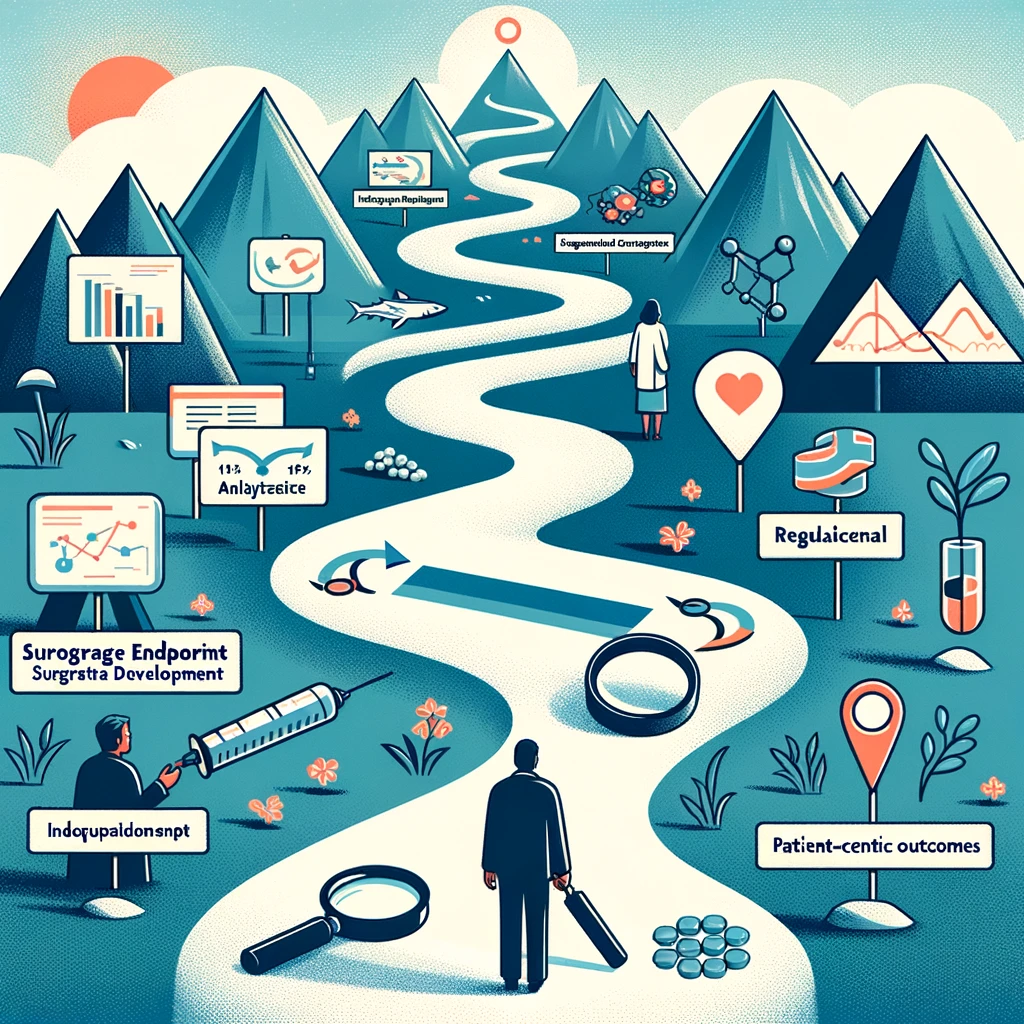 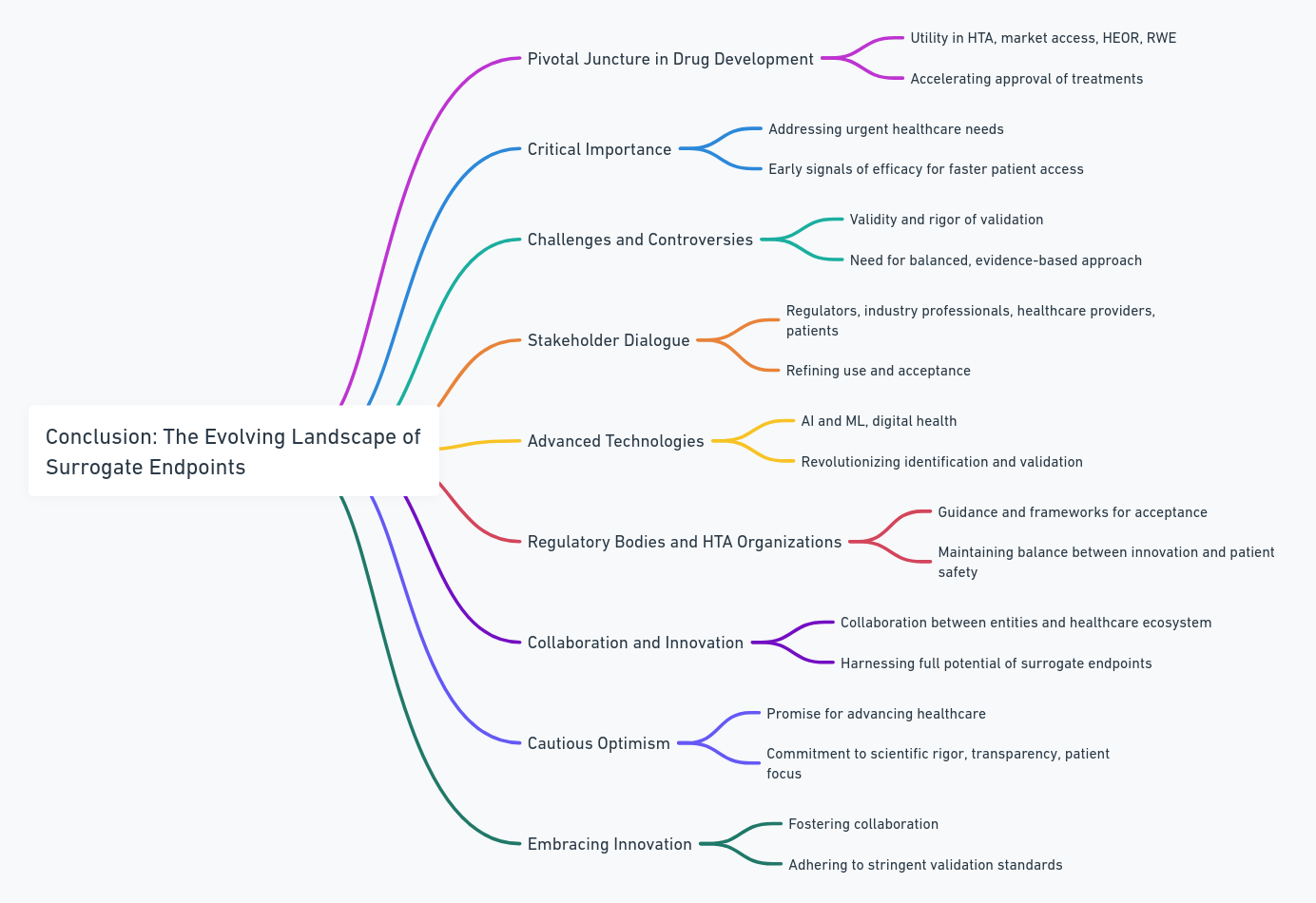 Conclusion: The Evolving Landscape of Surrogate Endpoints
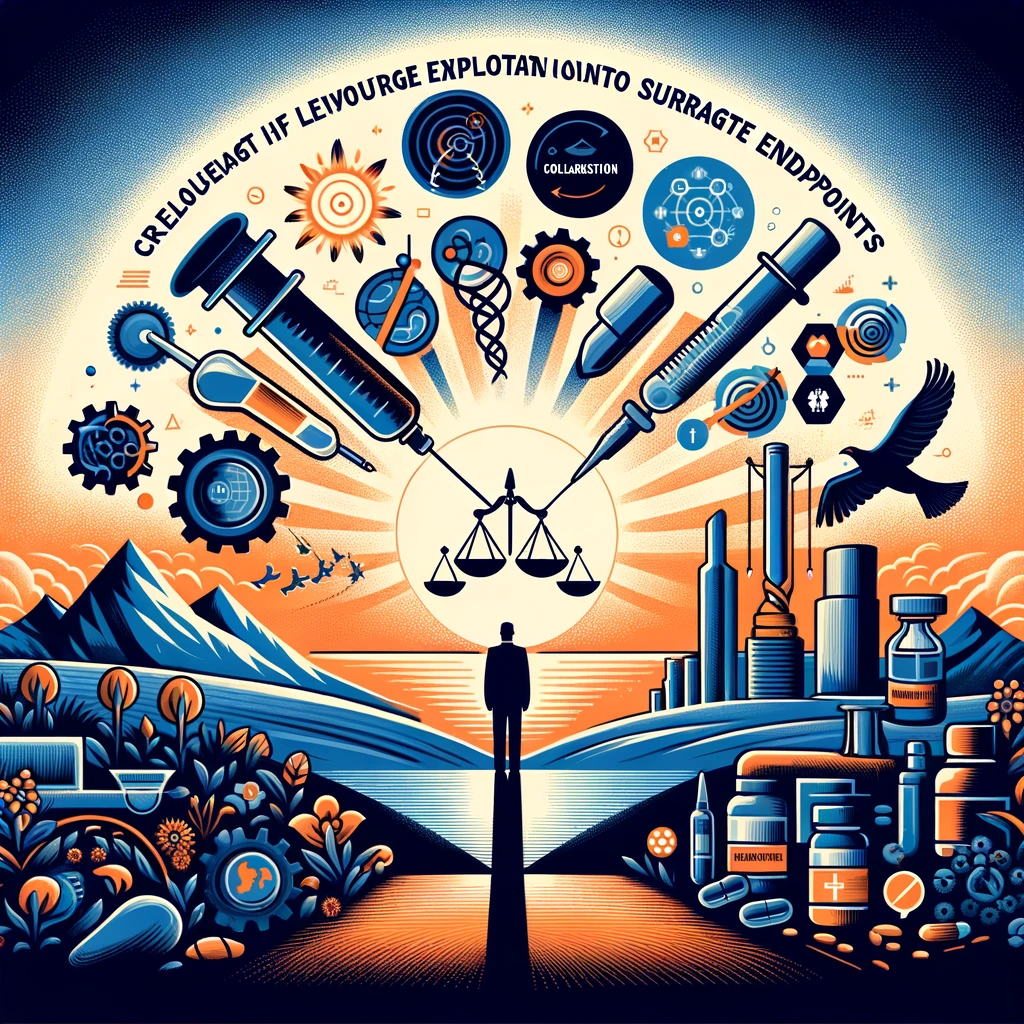